United States History
Religious Liberty
{1.02}
Dr. King-Owen
Colonies Established for Religious  Freedom
Where are they located?

1620 – Plymouth (MA)
1630 – Massachusetts Bay
1634 – Maryland 
1636 – Connecticut
1636 – Rhode Island
1682 - Pennsylvania
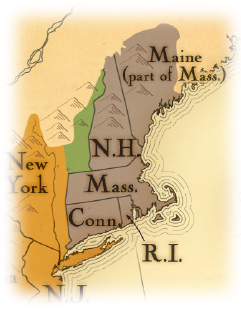 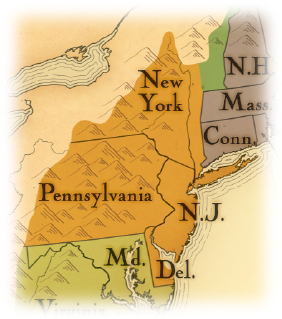 Why America?
The official state religion of England was The Church of England (Anglicanism)
Different forms of Christianity were persecuted in England

But, in America, the persecuted became persecutors:  Puritans rejected other churches
RI formed by Roger Williams on the idea that church and state should be completely separated
Puritans kicked out Anne Hutchinson in 1638 for teaching that God spoke to her
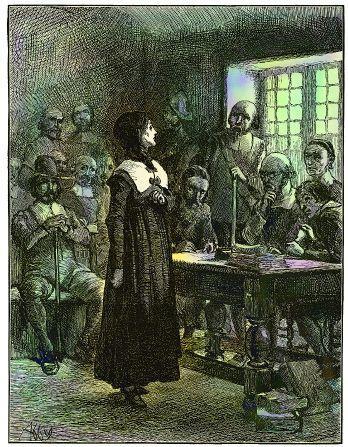 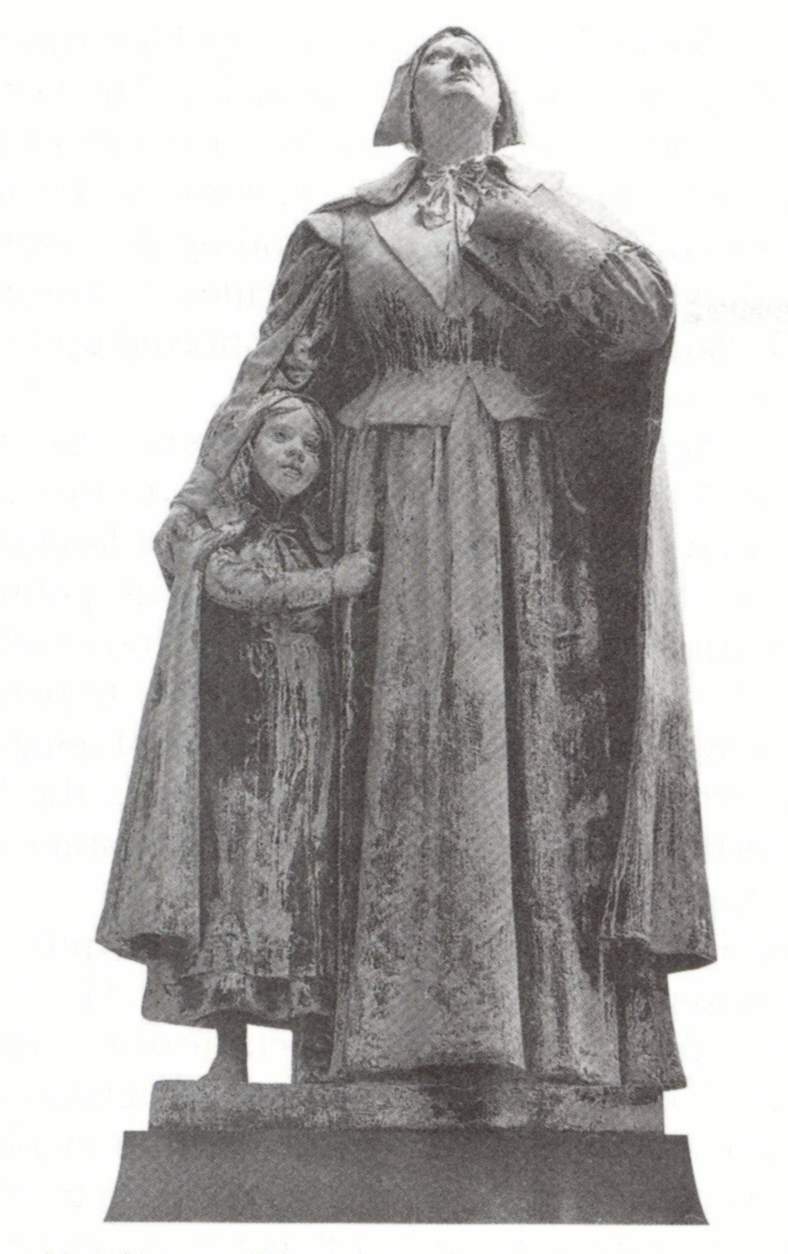 Maryland and Pennsylvania
Maryland, 1634 – A Refuge for Catholics
1649 – Maryland Toleration Act – granted religious freedom to all Christians

Pennsylvania, 1682 – A Quaker Refuge
PA became a home for all different kinds of Christian churches
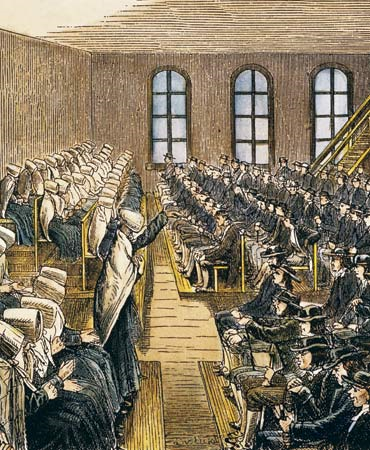 Origins of Religious Freedom
Reasons for Religious Freedom in Colonial America:
British did not tightly control colonies

Diversity of religion increased so that no one religion could dominate

Idea of separation of church and state defended early on
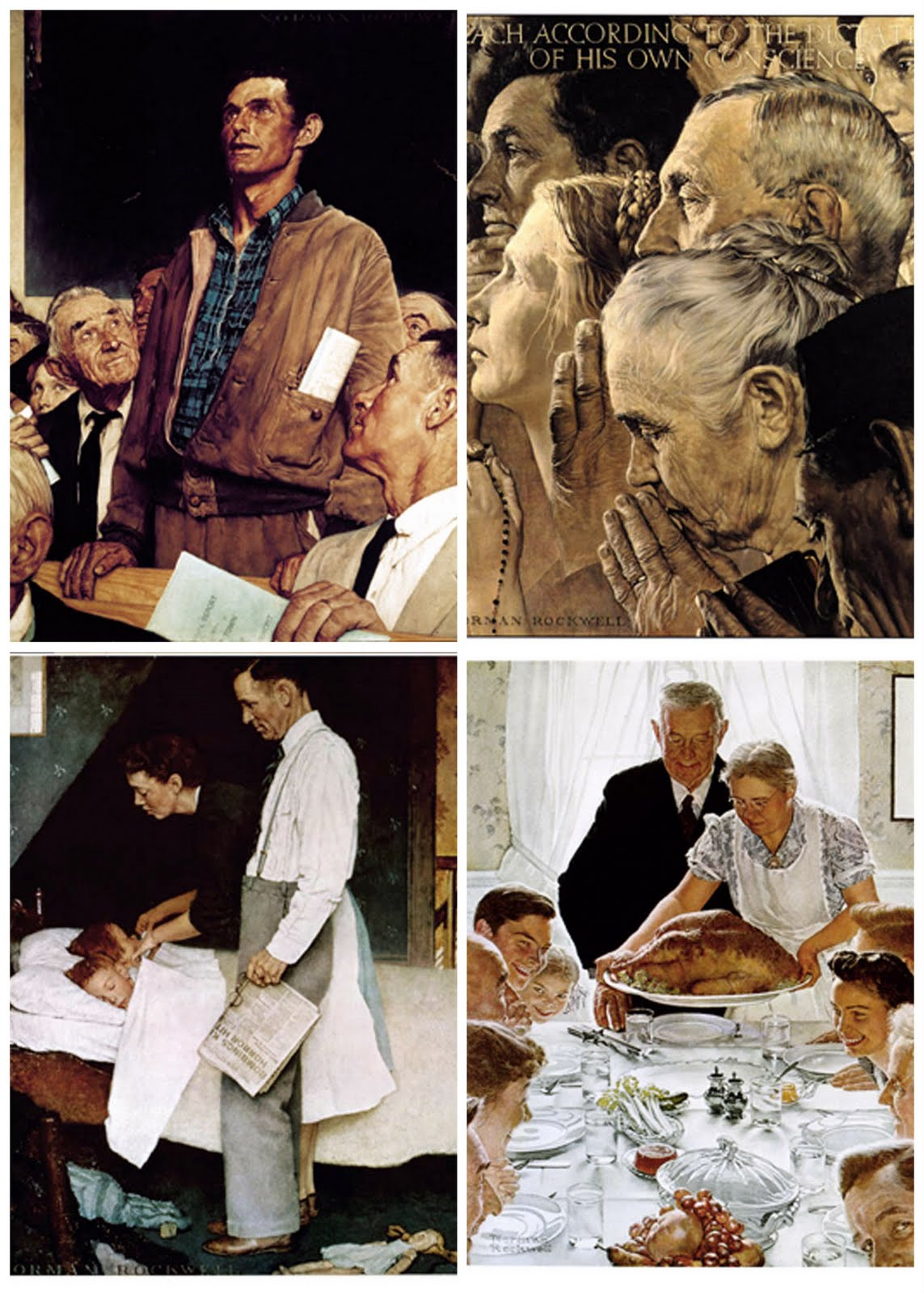